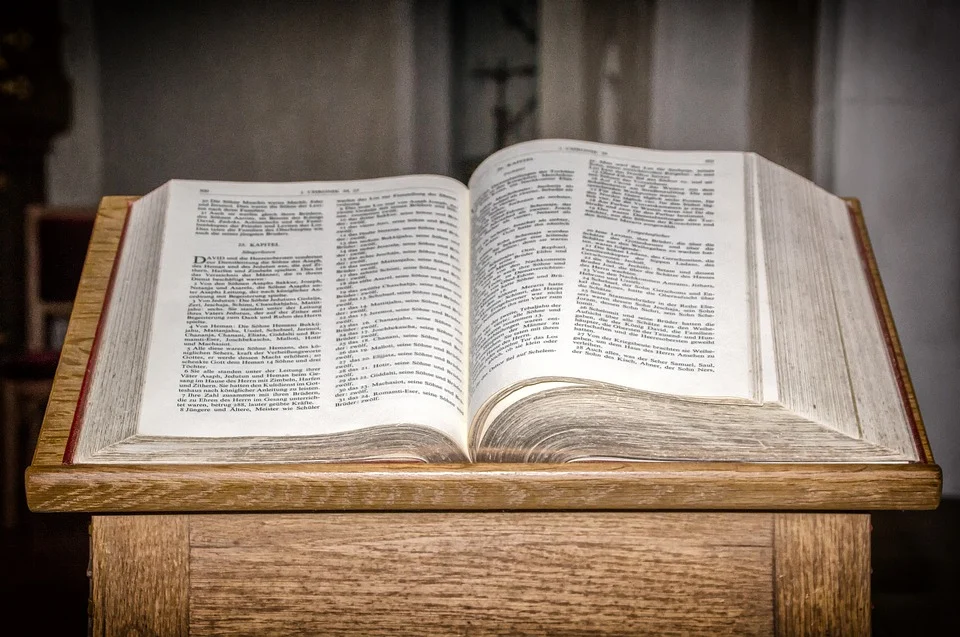 Scripture Reading in the New Testament Church
The Roots of Scripture Reading
Moses:
Exodus 24:12
Deuteronomy 31:10-11
Joshua 8:34-35
The Exile:
Hosea 4:6
Zephaniah 3:1-2
After the Exile: Nehemiah 8:1-3, 9-10
The Synagogue: Acts 13:14-15; 15:21
Scripture Reading in the N. T. Church
Give attention to the public reading of scripture. (1 Timothy 4:13)
This is Timothy’s only tool. (2 Timothy 3:16-17)
Paul emphasizes this when he writes to churches.
1 Thessalonians 5:27
Colossians 4:16
Why This is Important...
Jesus is the Word! (John 1:1)
Listen to what Jesus says! (John 6:63) 
“Teach me, O LORD, the way of Your statutes, And I shall observe it to the end. Give me understanding, that I may observe Your law And keep it with all my heart. Make me walk in the path of Your commandments, For I delight in it. Incline my heart to Your testimonies And not to dishonest gain. Turn away my eyes from looking at vanity, And revive me in Your ways. Establish Your word to Your servant, As that which produces reverence for You. Turn away my reproach which I dread, For Your ordinances are good. Behold, I long for Your precepts; Revive me through Your righteousness.” (Psalms 119:33-40)